Standard Form: Multiplying powers of 10
True/false
Reflect
Your Turn
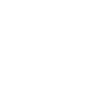 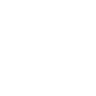 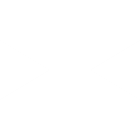 True    /     False
True    /     False
True    /     False
True    /     False
For more videos visit mrbartonmaths.com/videos
Rule
True    /     False
True    /     False
True    /     False
True    /     False
True    /     False
True    /     False
True    /     False
True    /     False
True    /     False
True    /     False
@mathsmrgordon
True    /     False
True    /     False
True    /     False
True    /     False
True    /     False
True    /     False
True    /     False
True    /     False
True    /     False
True    /     False
@mathsmrgordon
True    /     False
True    /     False
True    /     False
True    /     False
True    /     False
True    /     False
True    /     False
True    /     False
True    /     False
@mathsmrgordon
True    /     False
True    /     False
True    /     False
True    /     False
True    /     False
True    /     False
True    /     False
True    /     False
True    /     False
@mathsmrgordon